Αξιοποίηση ψηφιακών εργαλείων στη διδασκαλία
Ενότητα 2
2.1 Δημιουργία Παρουσιάσεων
https://gamma.app 

ΜΟΛΑΣΙΩΤΗ ΣΤΥΛΙΑΝΗ
Εφαρμογή παρουσιάσεων
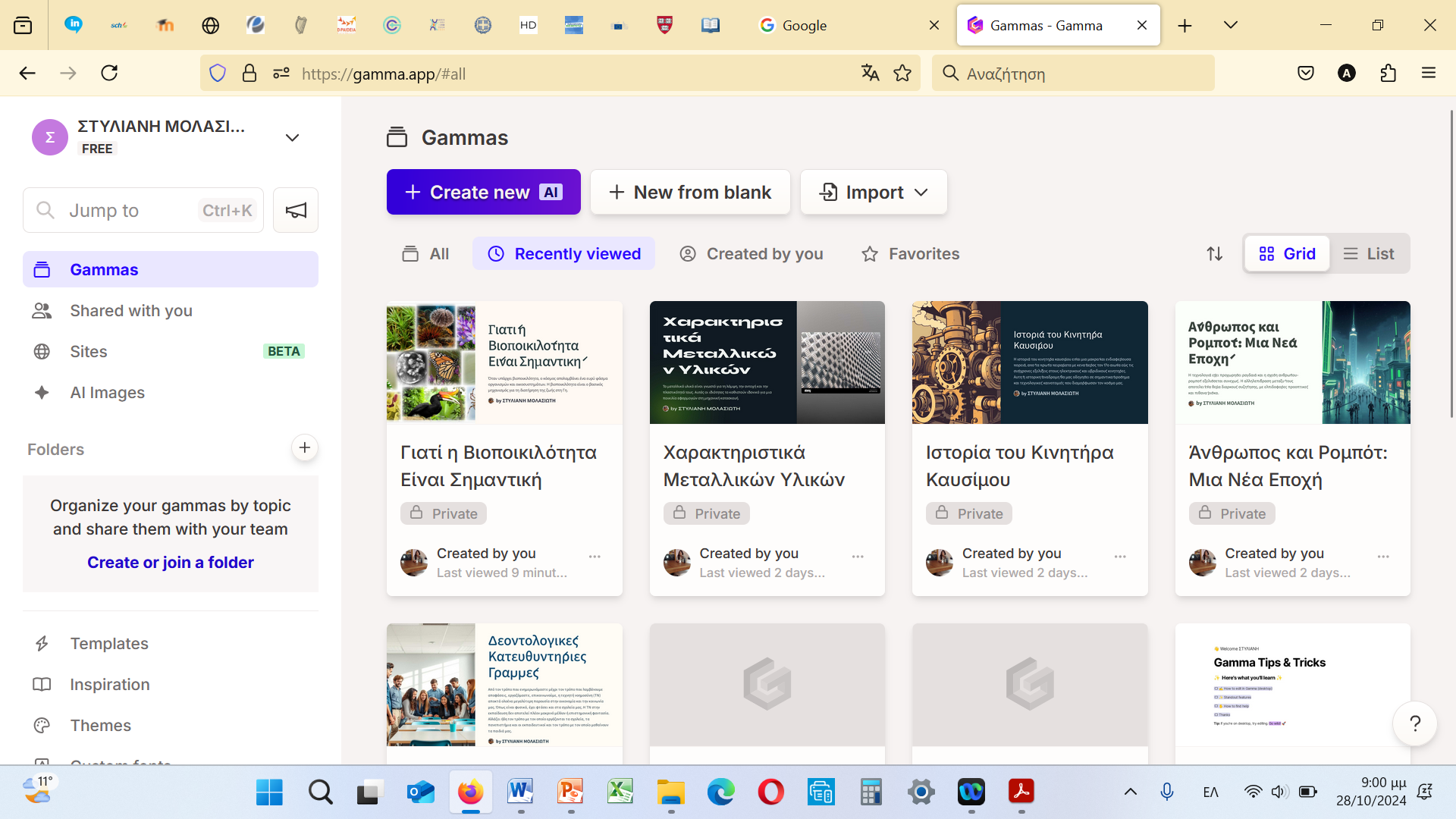 Plain Import
Εισαγωγή ενότητας από pdf αρχείο
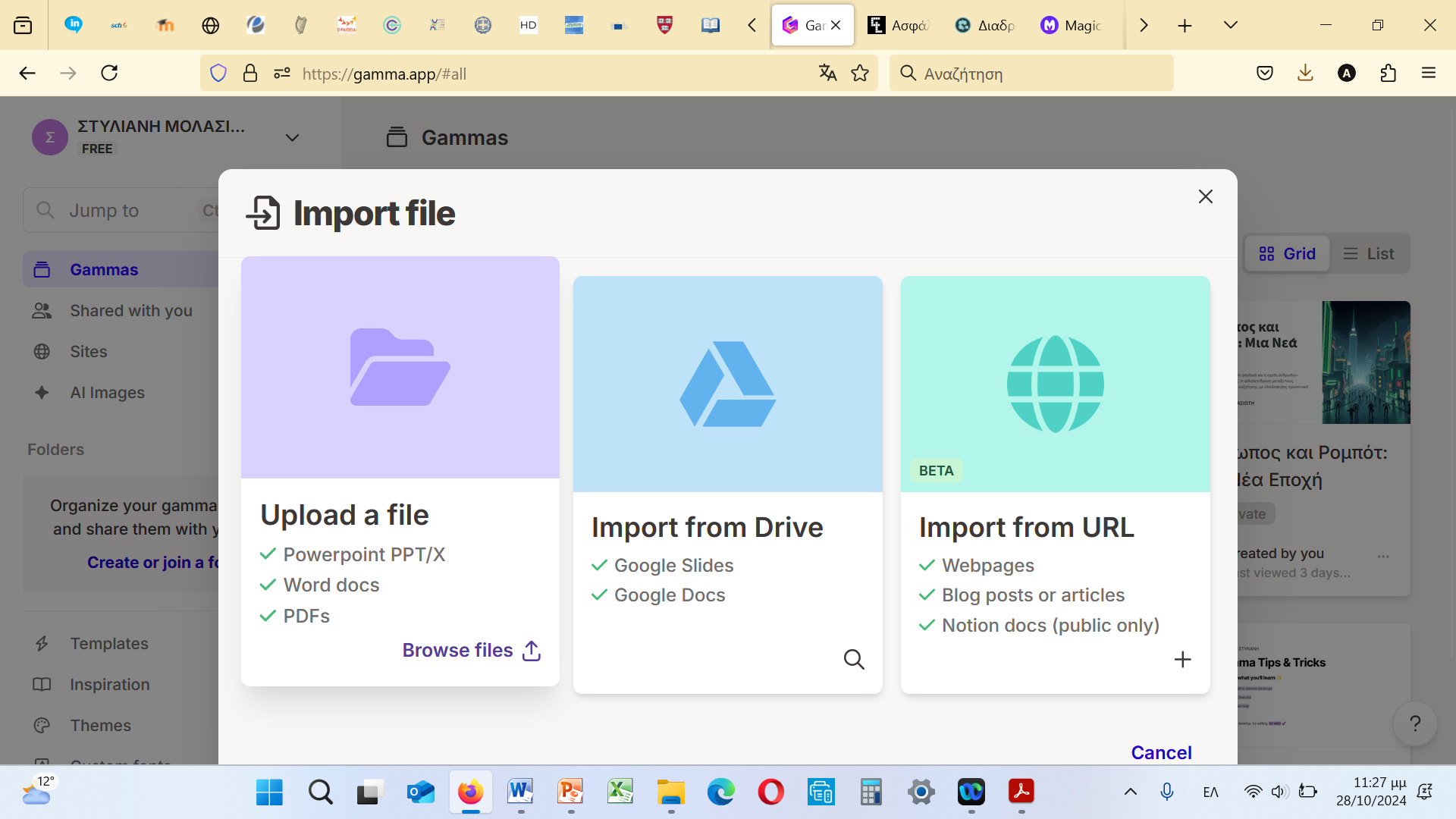 Επιλέξτε πώς θα είναι η εμφάνιση
Επιστροφή στην αρχική επιφάνεια
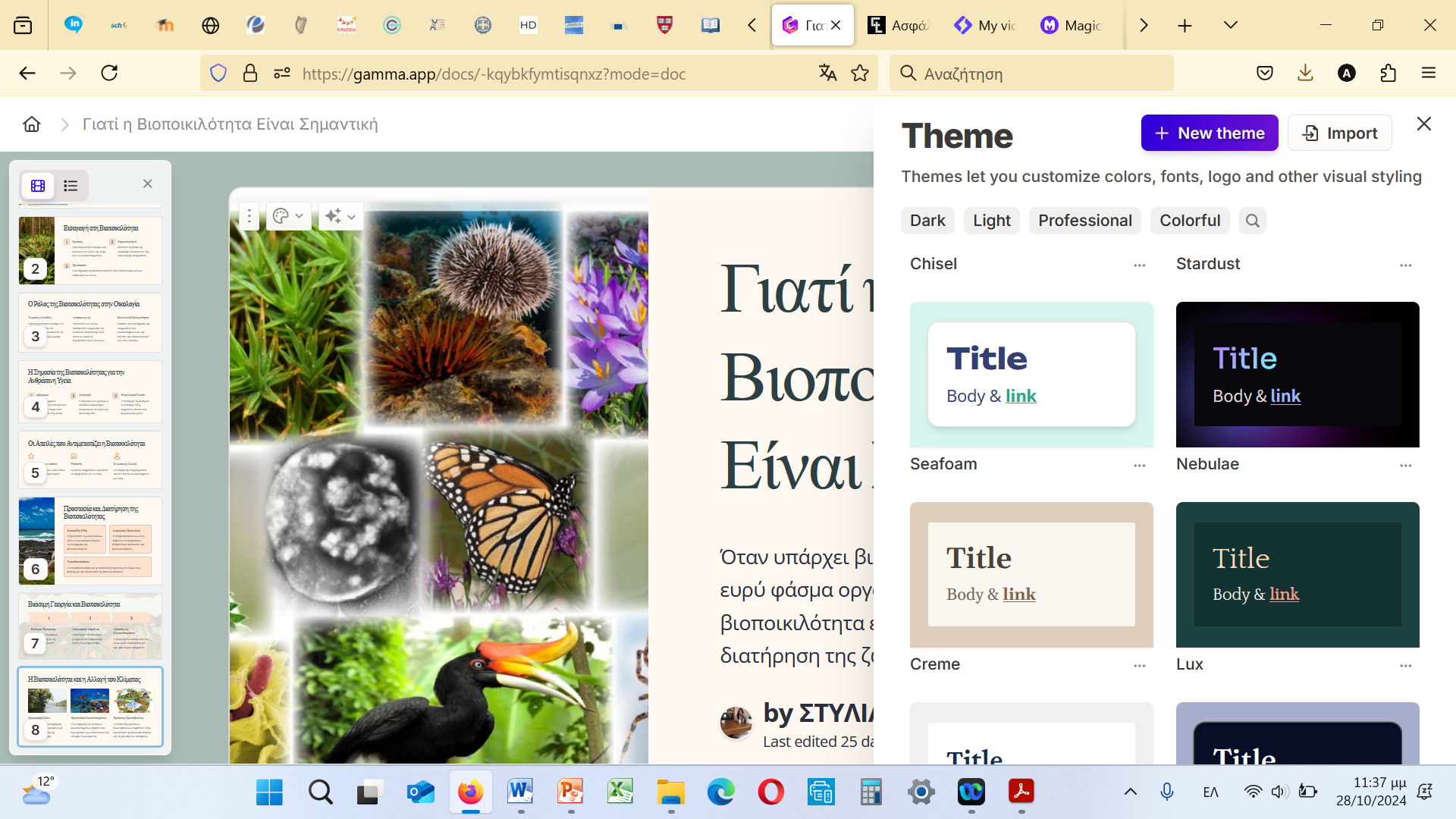 Εξαγωγή της παρουσίασης σε ppt
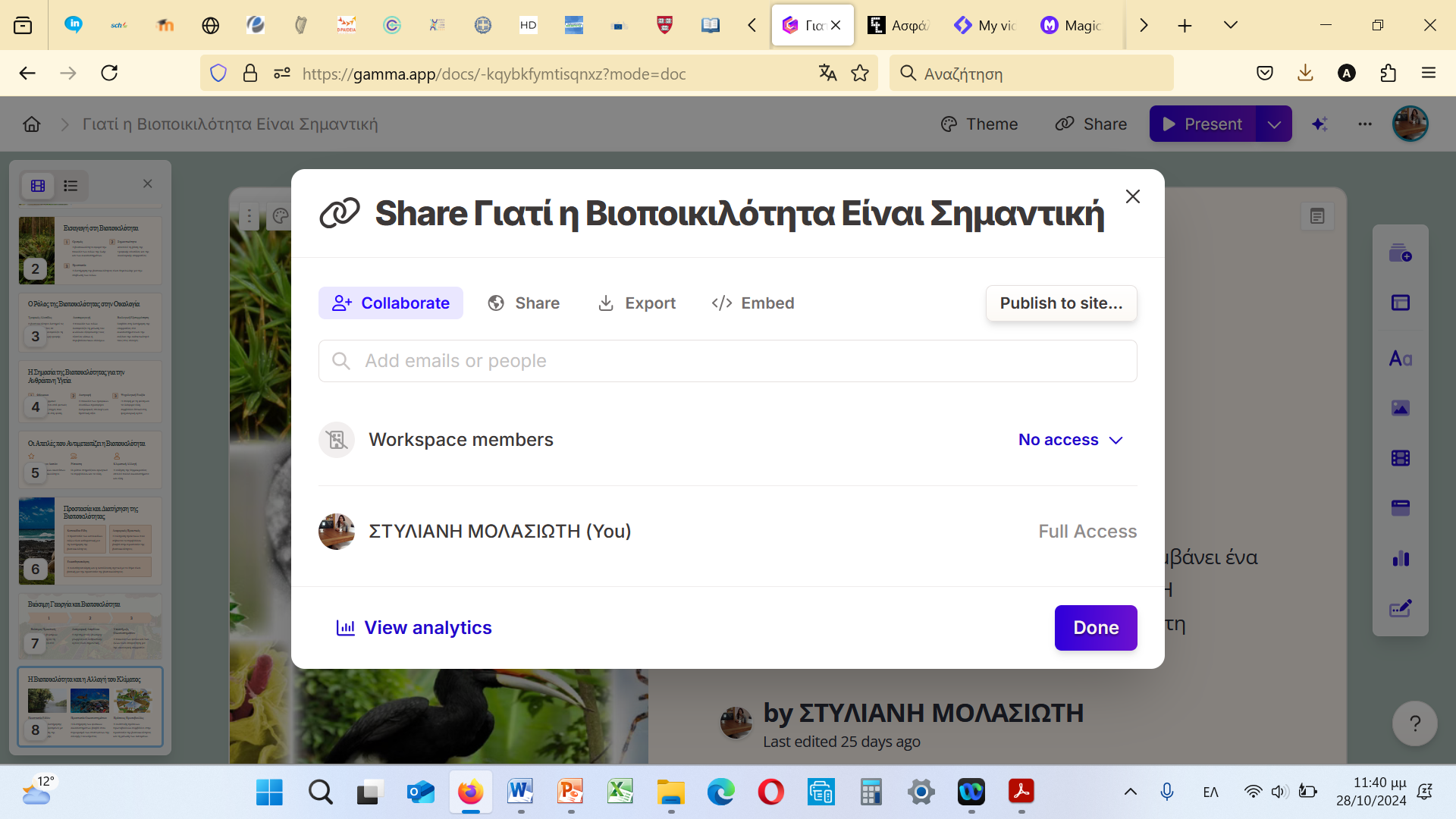 Επεξεργαστείτε τους τίτλους των διαφανειών
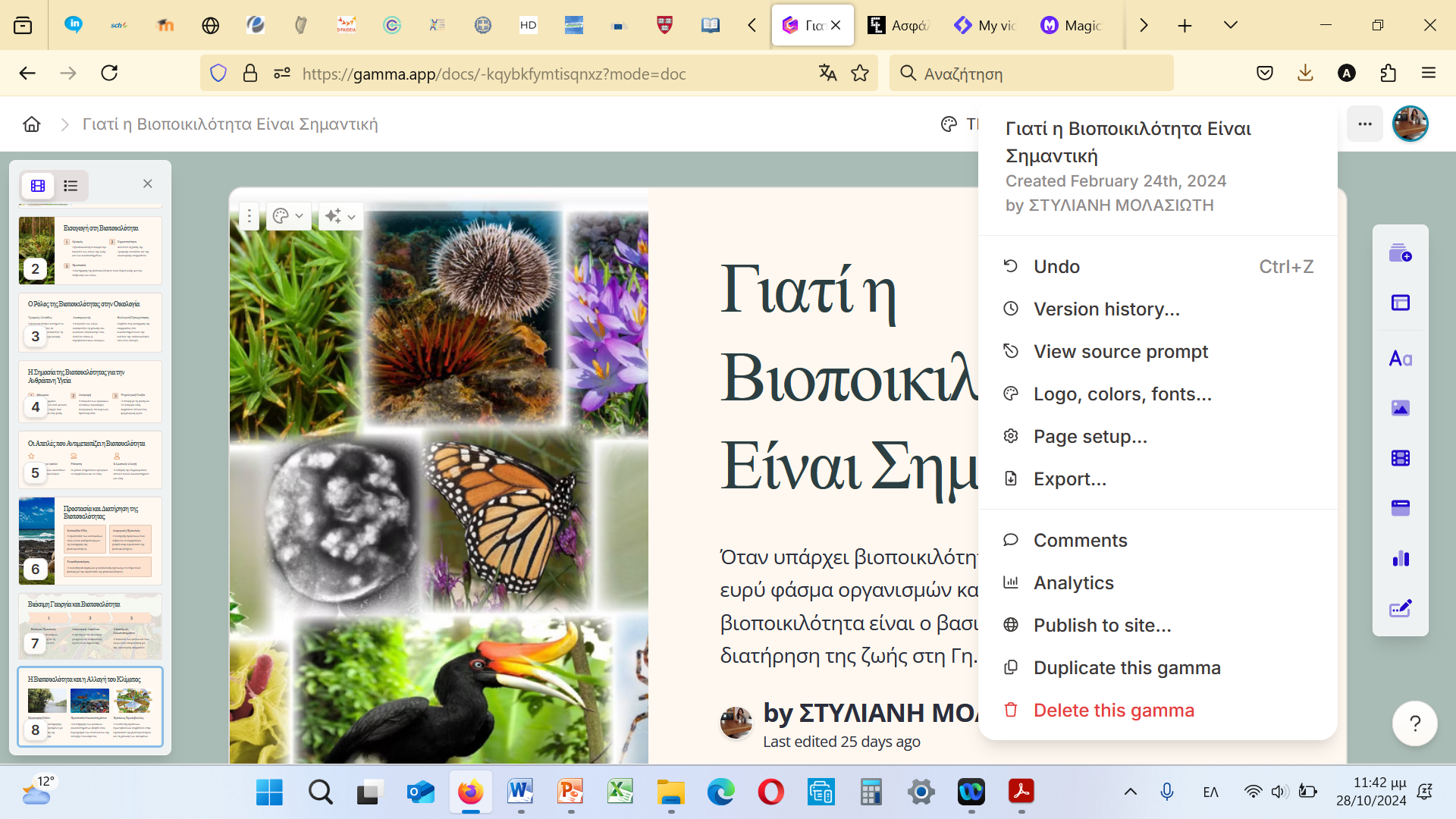 Δημιουργία Σχεδίου Μαθήματος
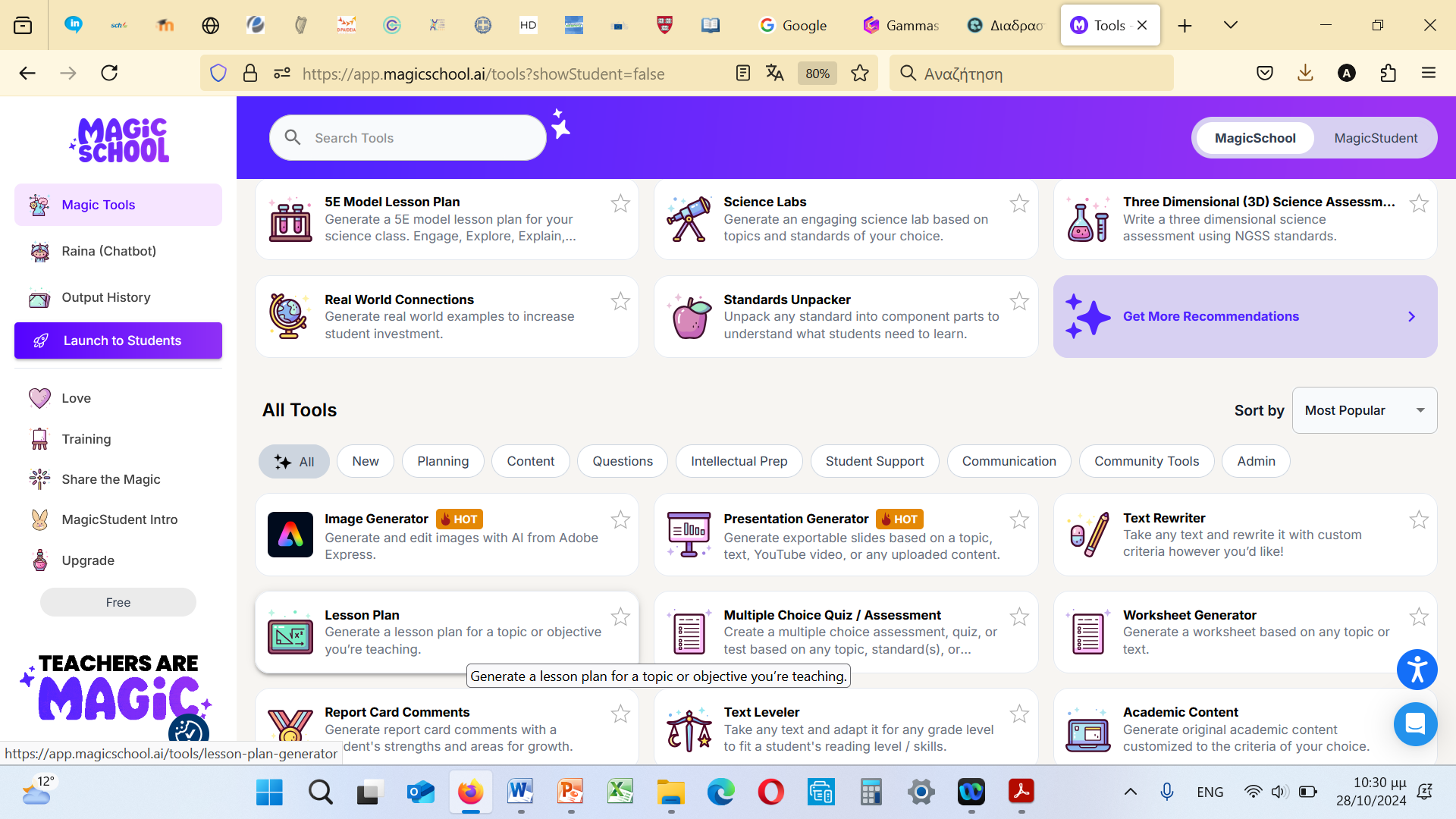 Βάλτε όλες τις προτροπές
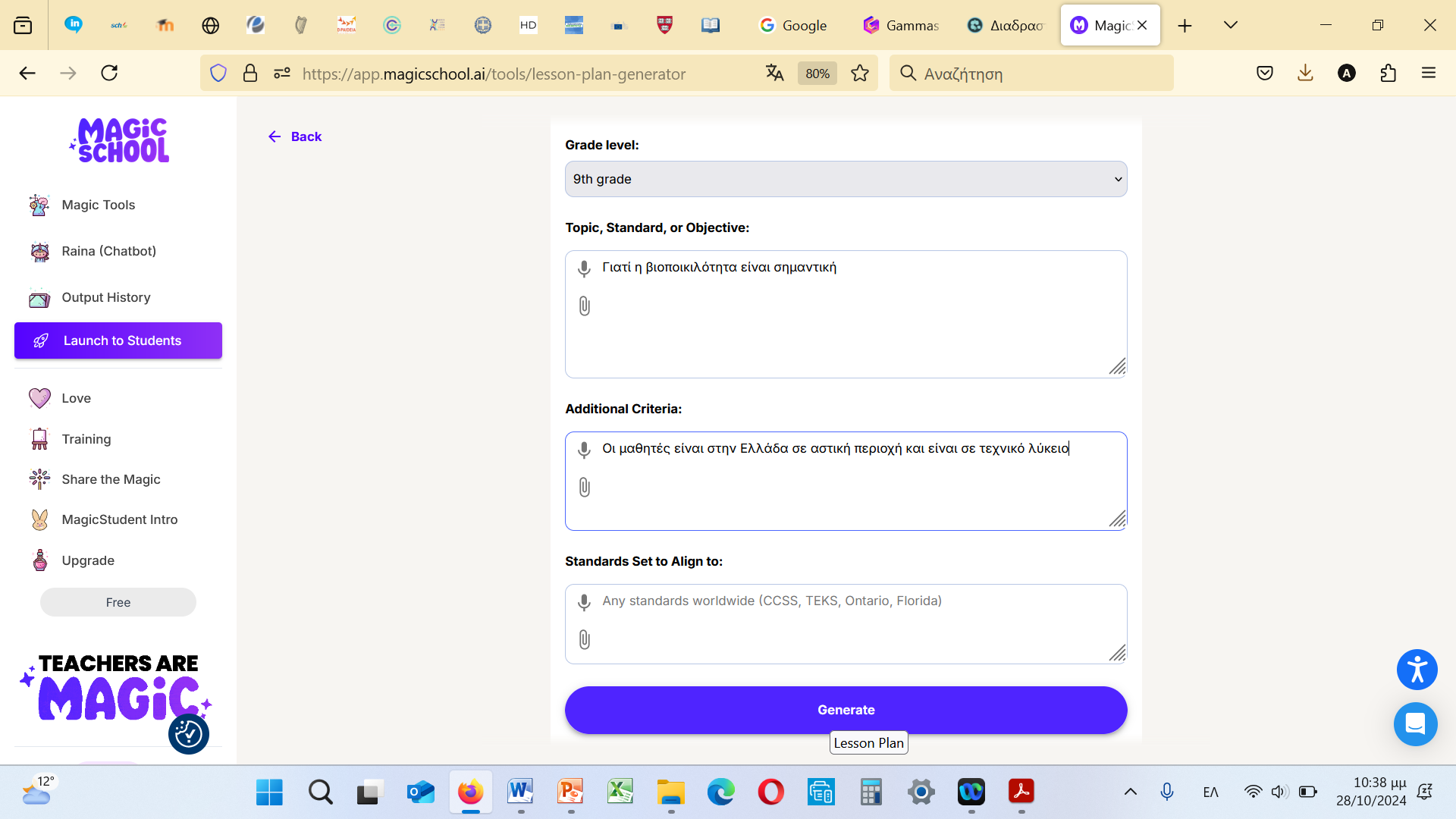 Στο πλήκτρο Actions
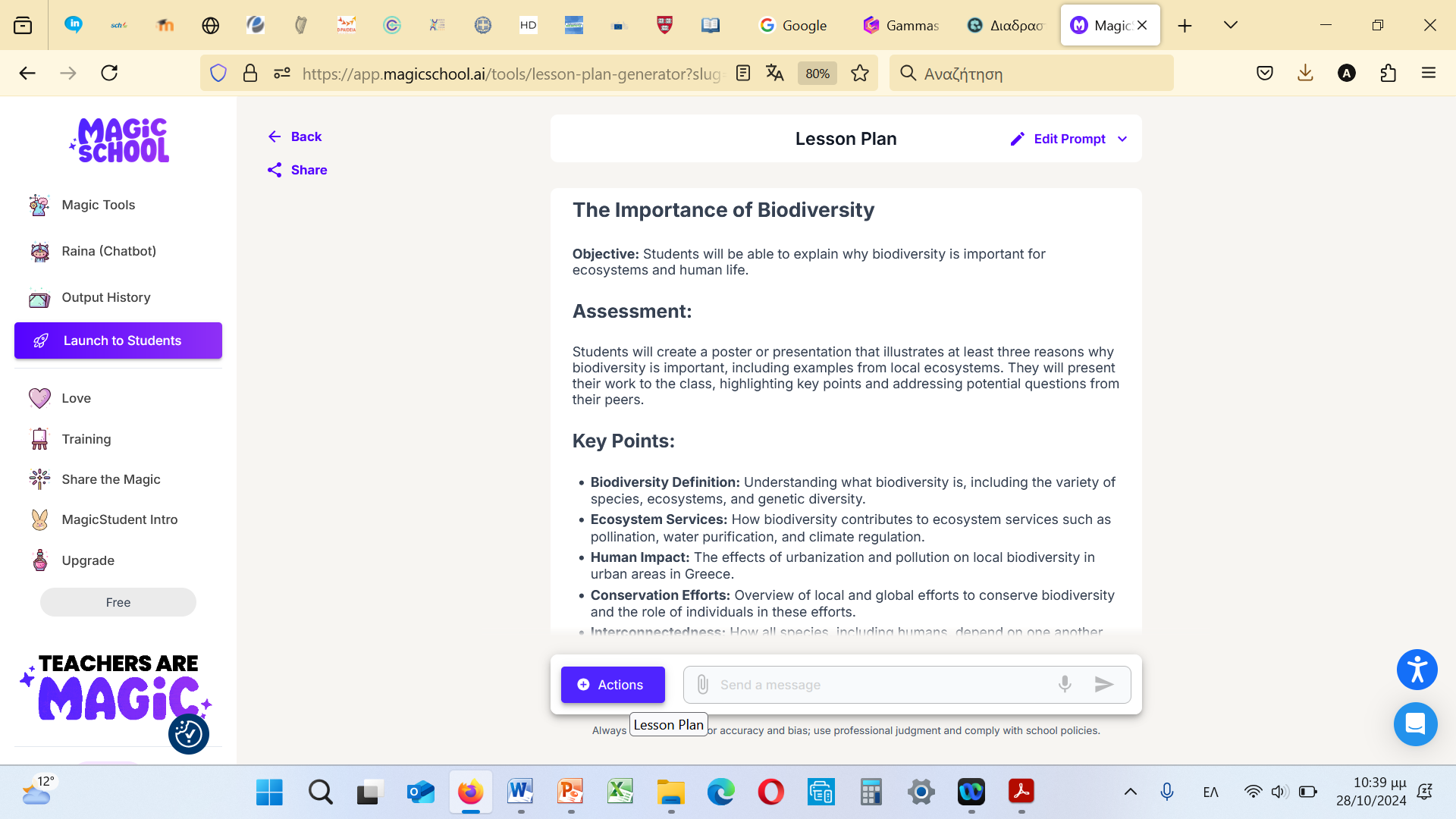 Μεταφράστε στα Ελληνικά
Αντιγραφή του Σχεδίου μαθήματος
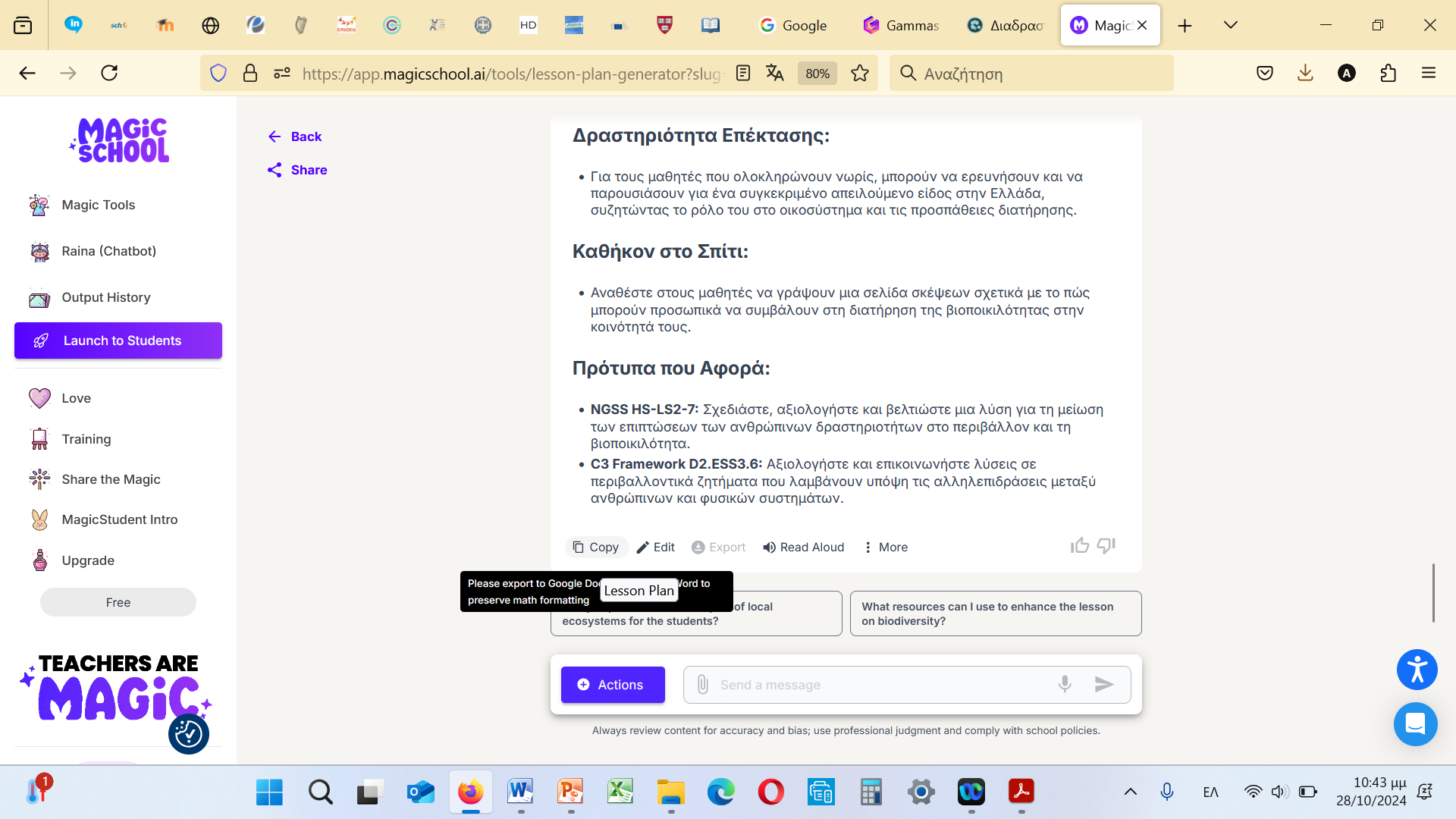 Φτιάξτε μια ελκυστική και πλήρη παρουσίαση
Εισάγετε βίντεο για την αφόρμηση.
Αφήστε 2’ για καταιγισμό ιδεών.
Δώστε τα Πρόσθετα Μαθησιακά Αποτελέσματα σε Γνώσεις-Δεξιότητες-Στάσεις.
Συνδέστε με τα προηγούμενα
Δώστε λέξεις κλειδιά: (π.χ. Εργασία, Υπευθυνότητα, Πρόληψη, Υγεία, Υγιεινή, Προστασία, Κίνδυνος, Ασφάλεια).
Παρουσιάστε έναν εννοιολογικό χάρτη.
Παρουσιάστε τα στάδια της ενότητας και τις δραστηριότητες με αναλυτικές οδηγίες.
Κλείστε με ένα σταυρόλεξο στην εφαρμογή https://crosswordlabs.com/
Αναθέστε μια εργασία για το σπίτι με πηγές και βοηθητικό υλικό
Ολοκληρώστε με μία επανάληψη.
Ρωτήστε αν έχουν κατακτήσει τους στόχους που είχατε θέσει από την αρχή.
Αξιοποίηση ψηφιακών εργαλείων στη διδασκαλία
Ενότητα 2
2.1 Δημιουργία Παρουσιάσεων
με κίνηση
https://lumen5.com

ΜΟΛΑΣΙΩΤΗ ΣΤΥΛΙΑΝΗ
https://lumen5.com/ βίντεο ΑΙ
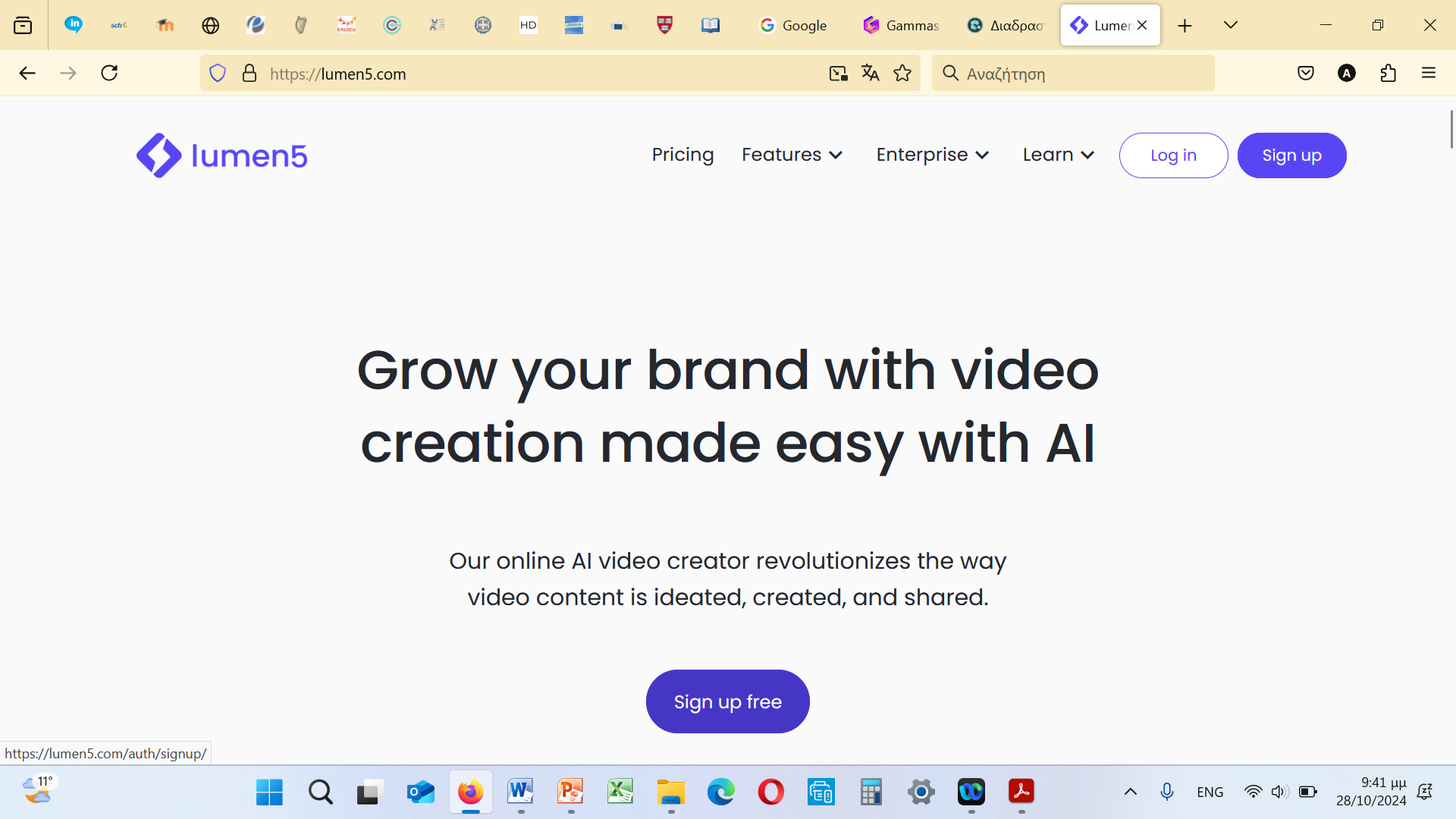 Εγγραφή και δημιουργία λογαριασμού
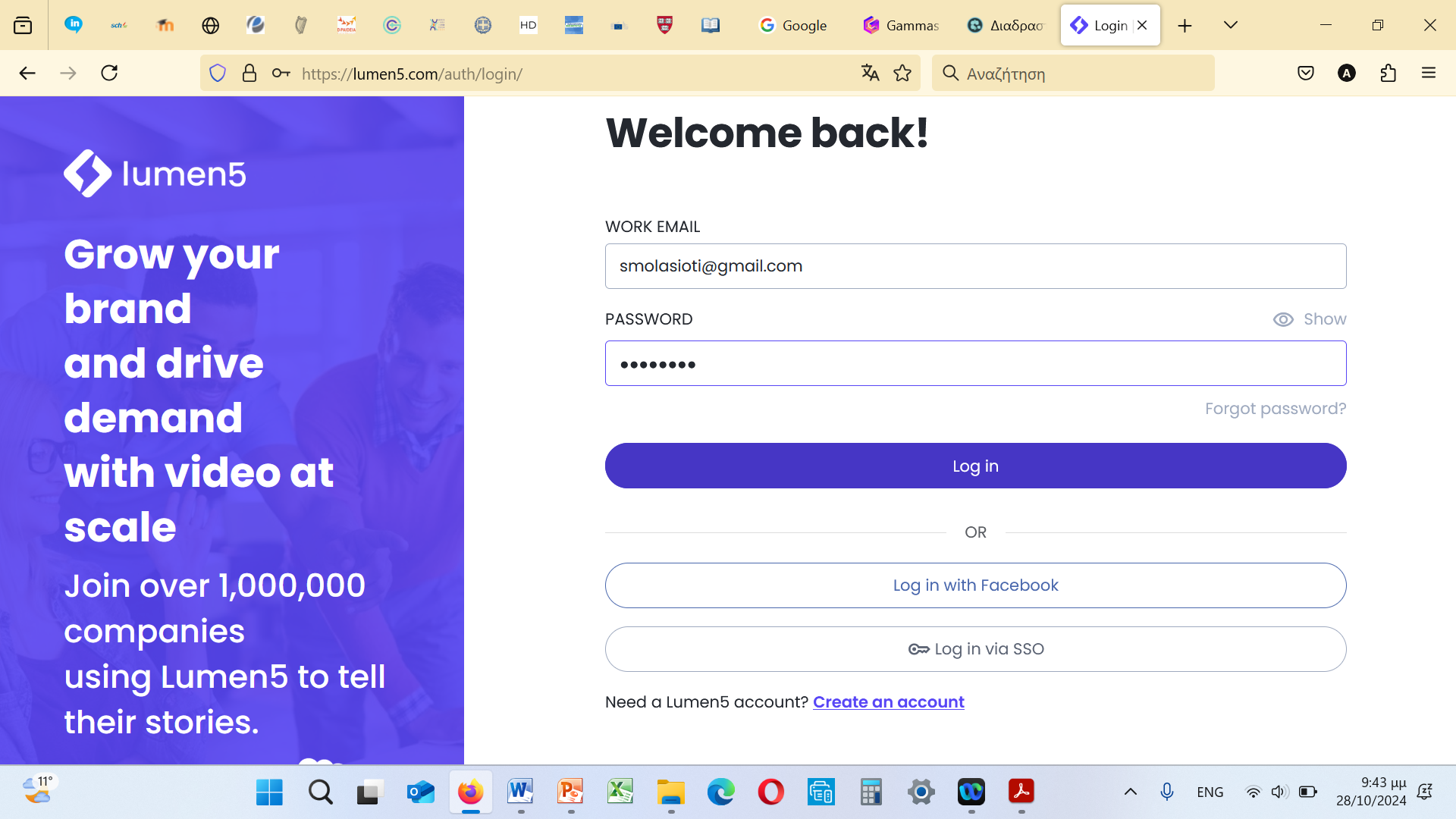 Δημιουργία νέου από Templates
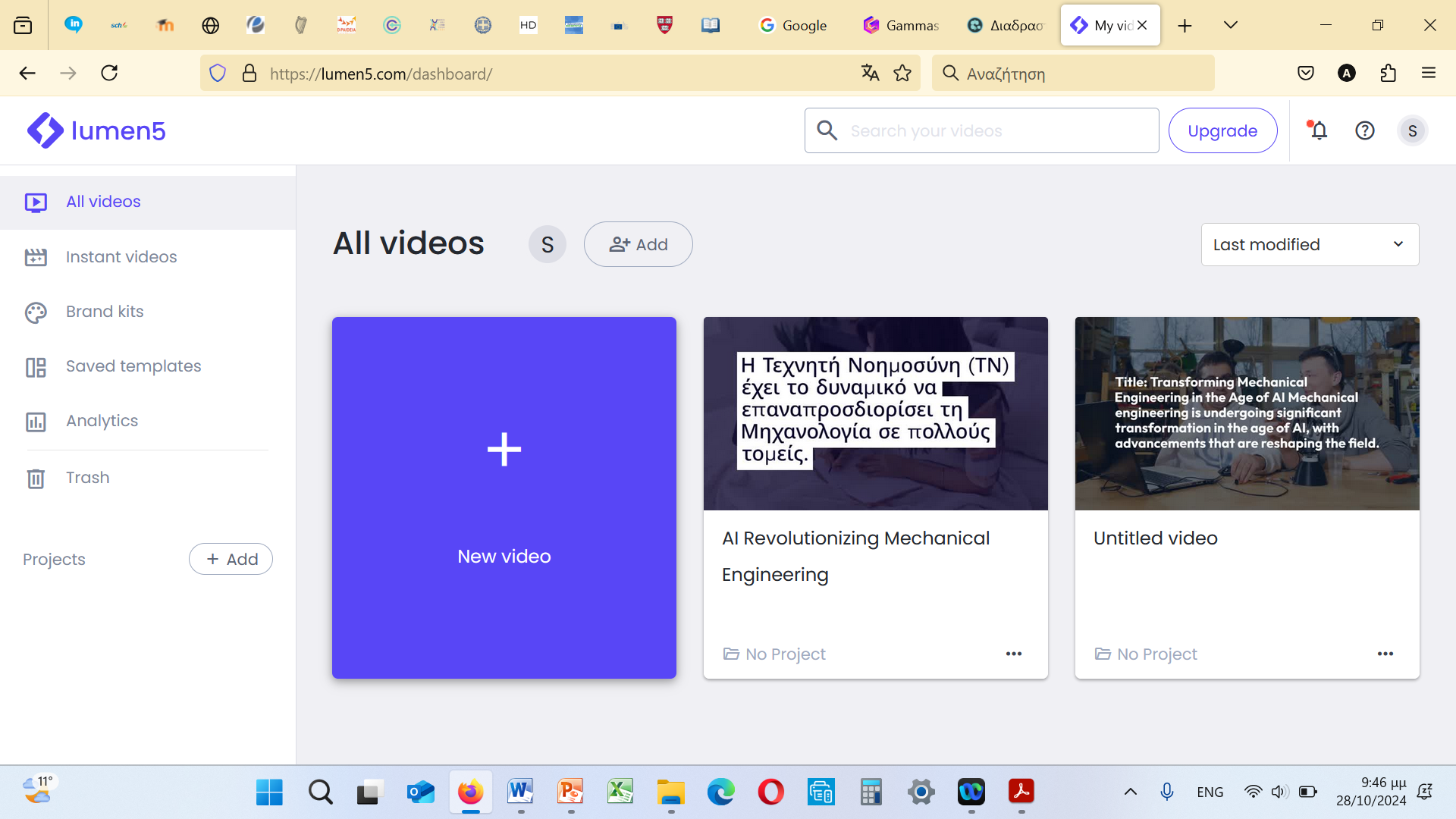 Επιστροφή στην αρχική επιφάνεια
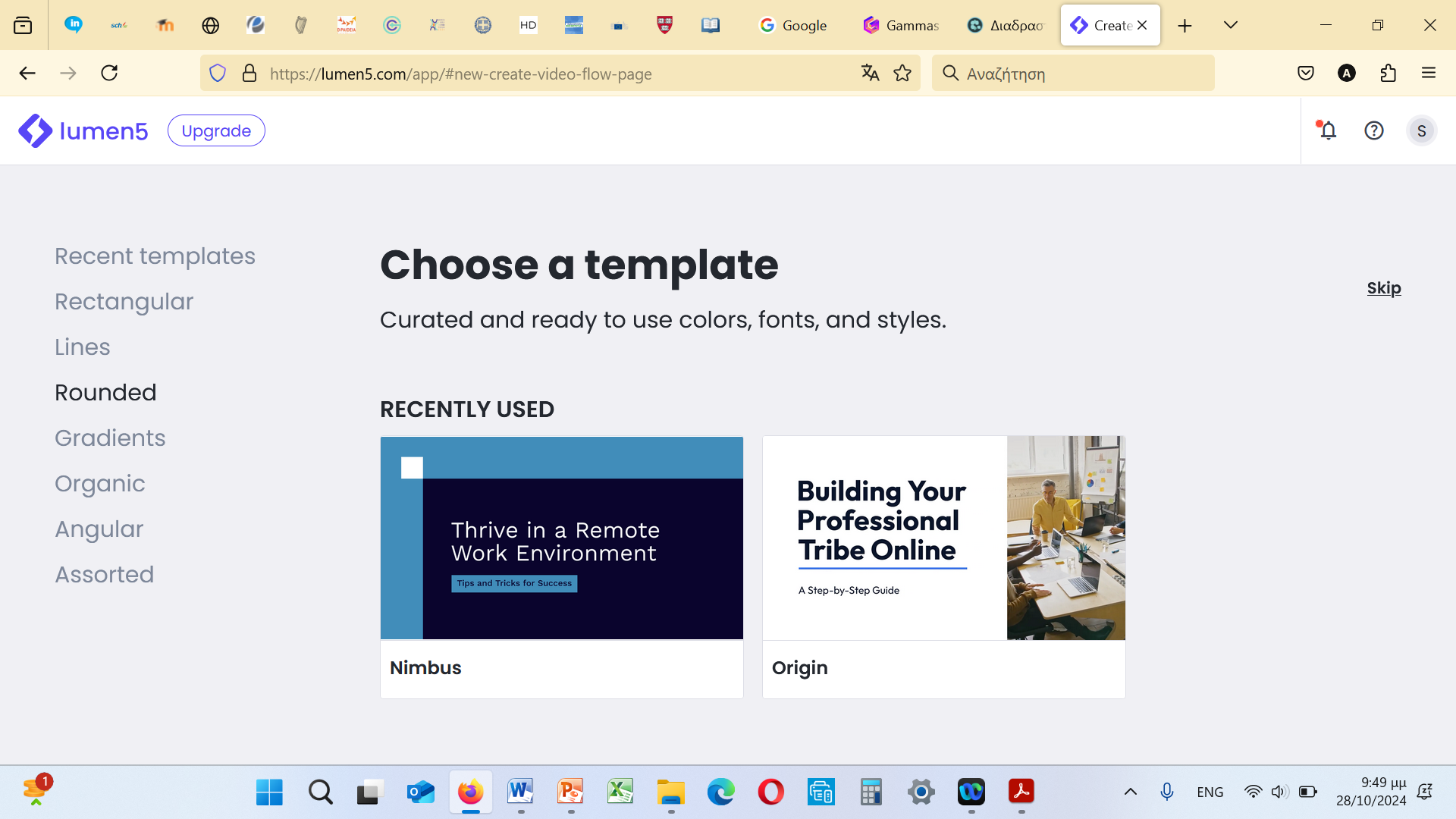 Προεπισκόπηση του προτύπου
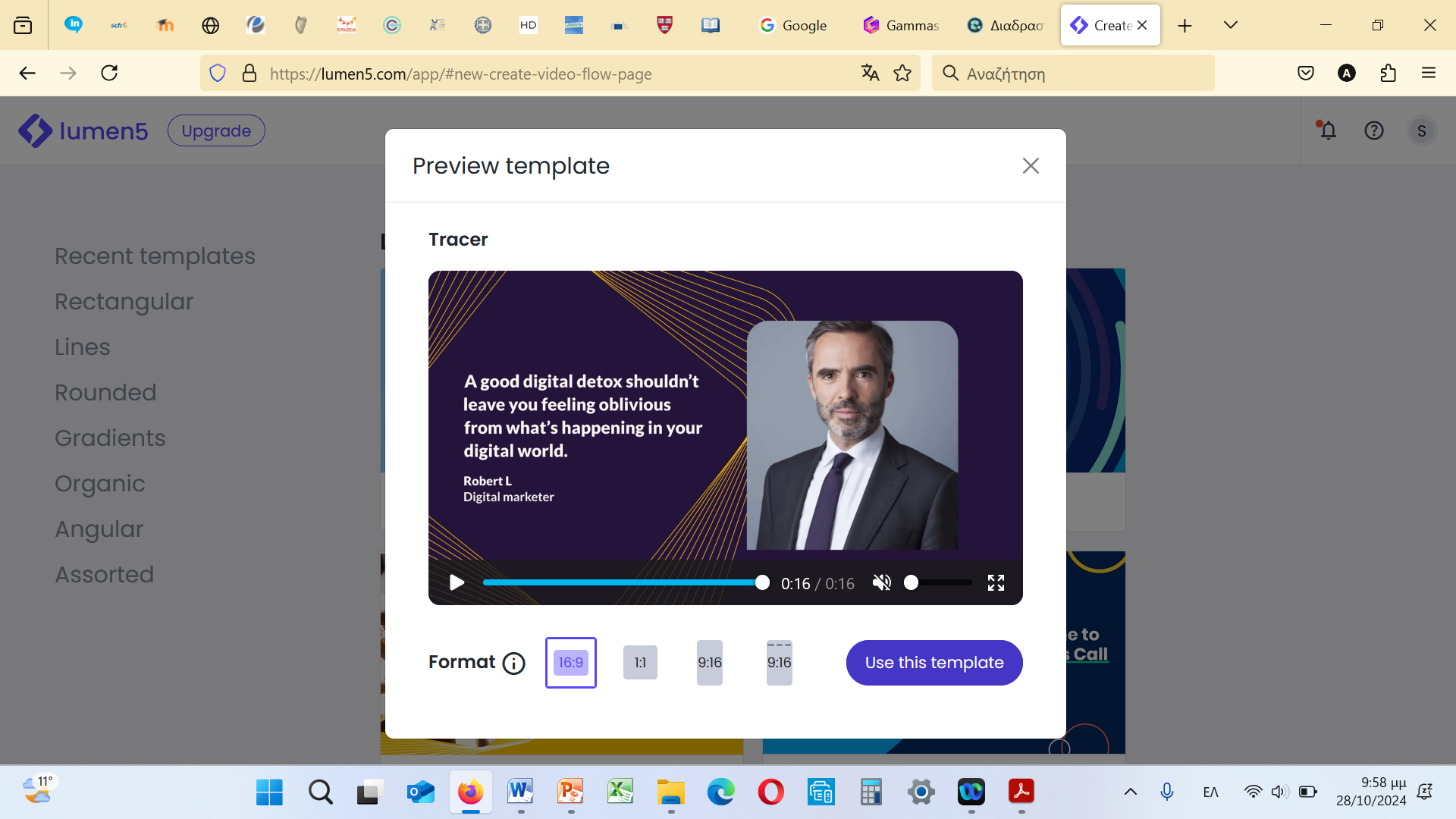 Δώστε τις κατάλληλες προτροπές
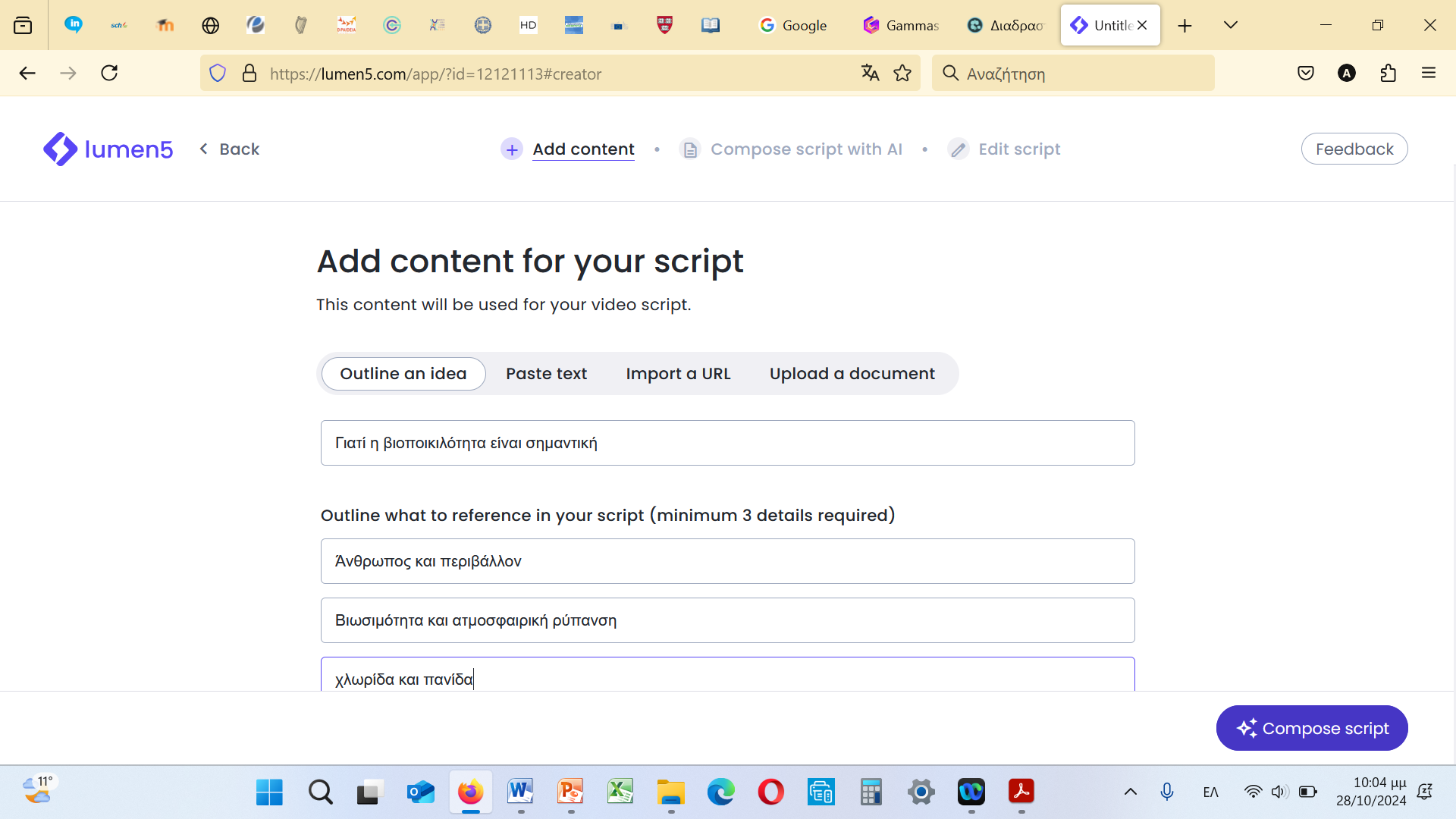 Κάντε βελτιώσεις στους τίτλους των διαφανειών
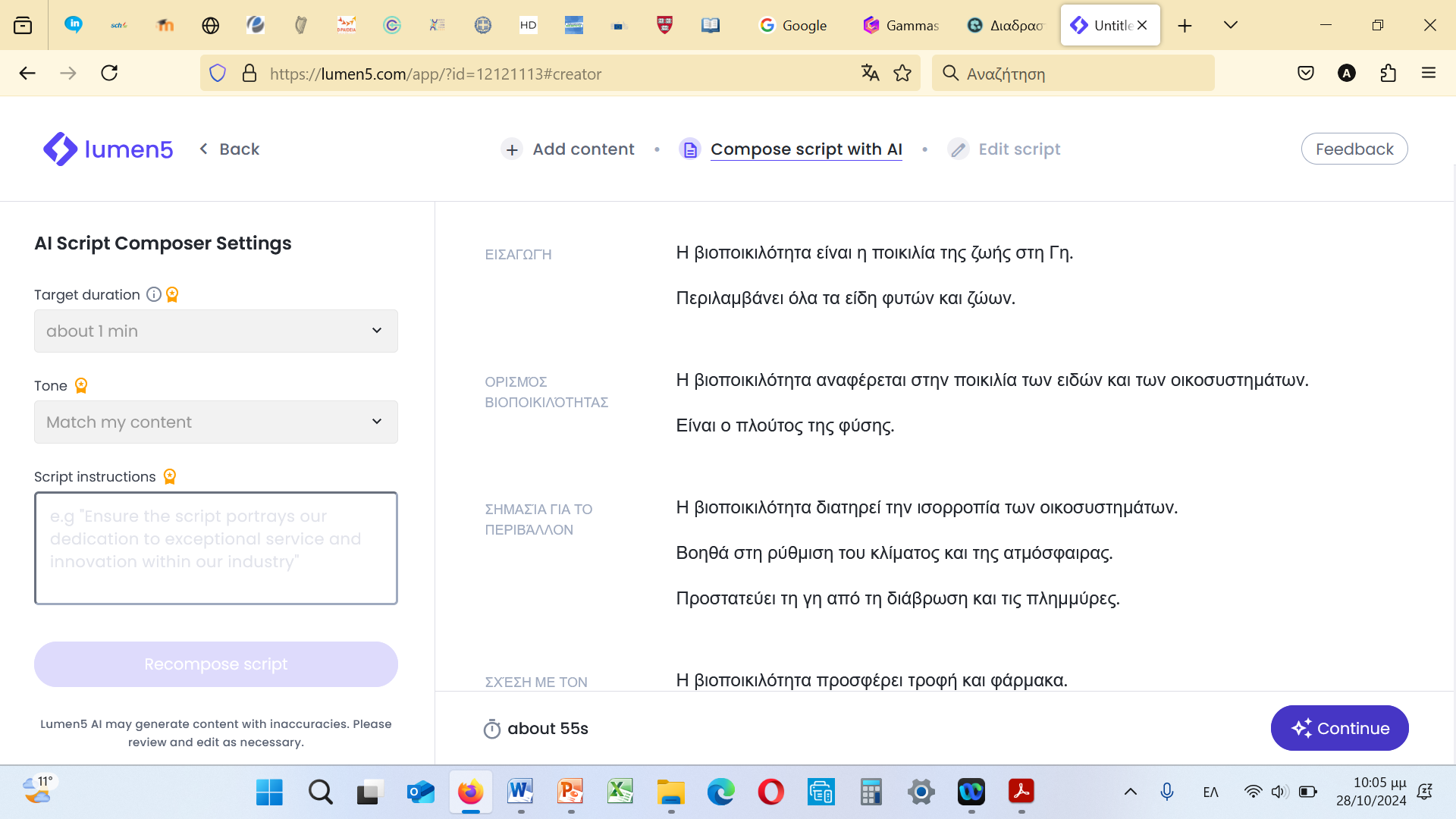 Επιλέξτε από τη βιβλιοθήκη ένα πρότυπο φωτογραφίας που ταιριάζει
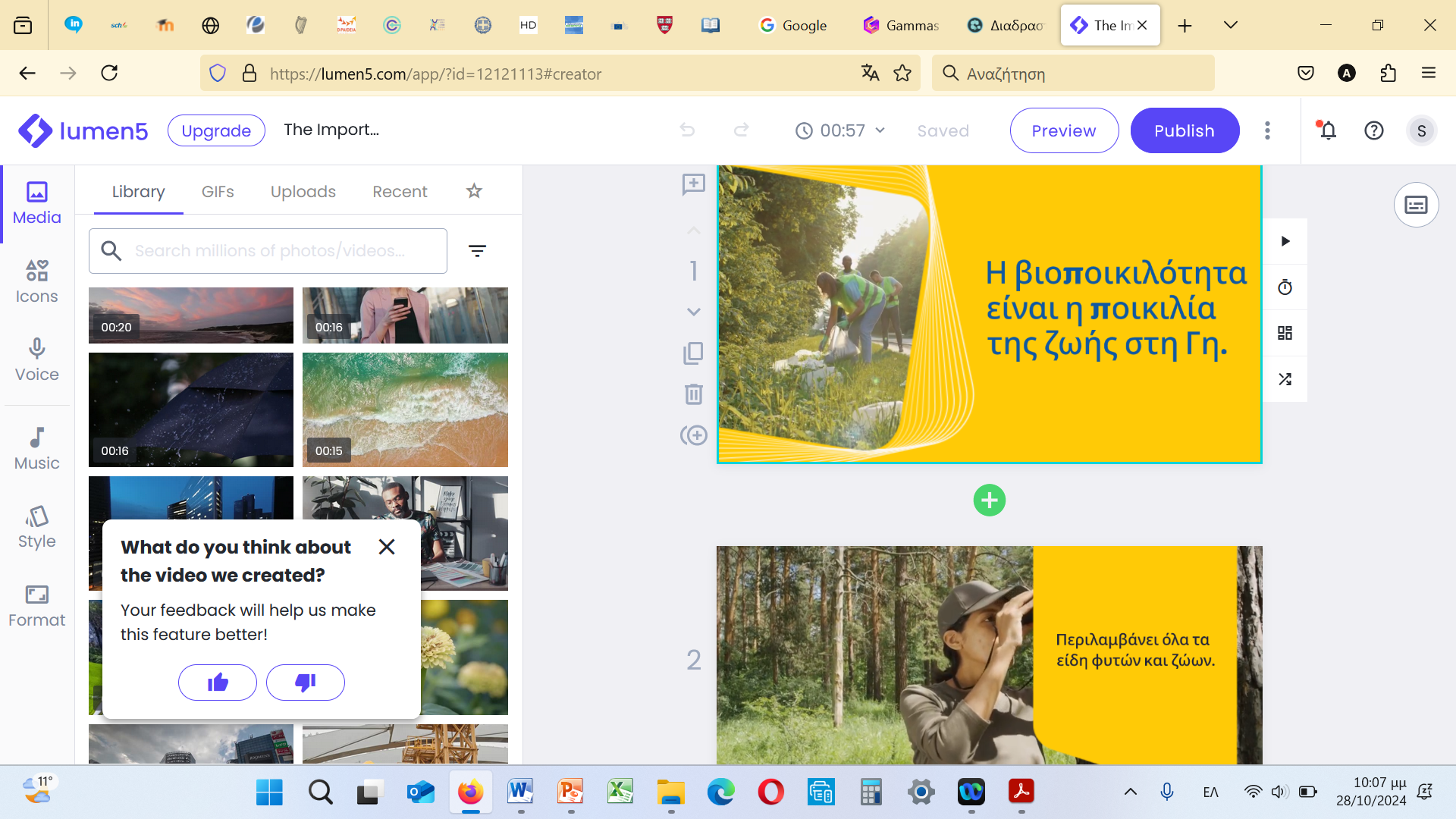 Κάντε προσθήκες και βελτιώσεις
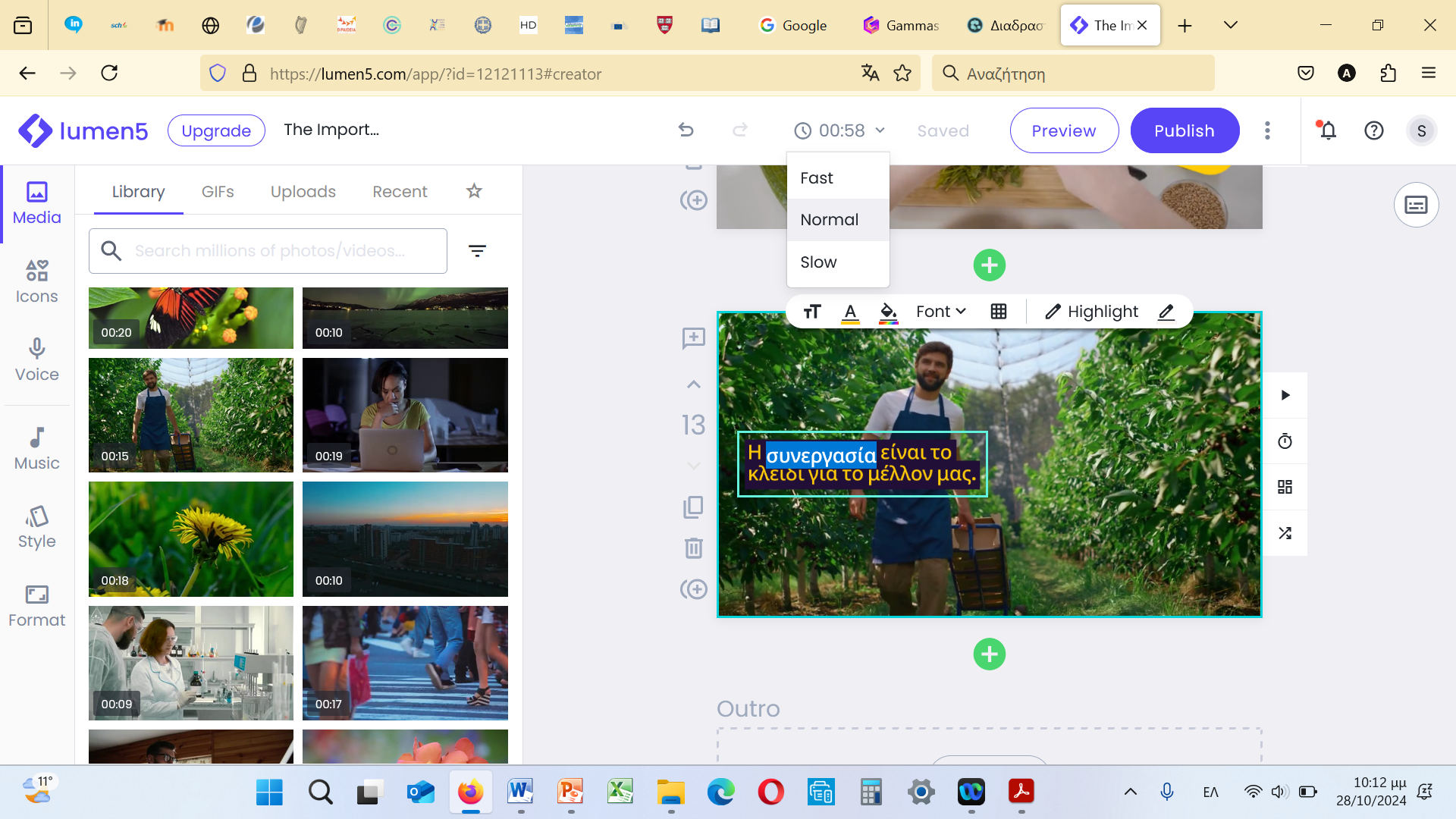 Προεπισκόπηση 
ή Δημοσίευση
Προσθέστε μουσική (music)
Αντιγράψτε το σύνδεσμο για να το μοιράσετε
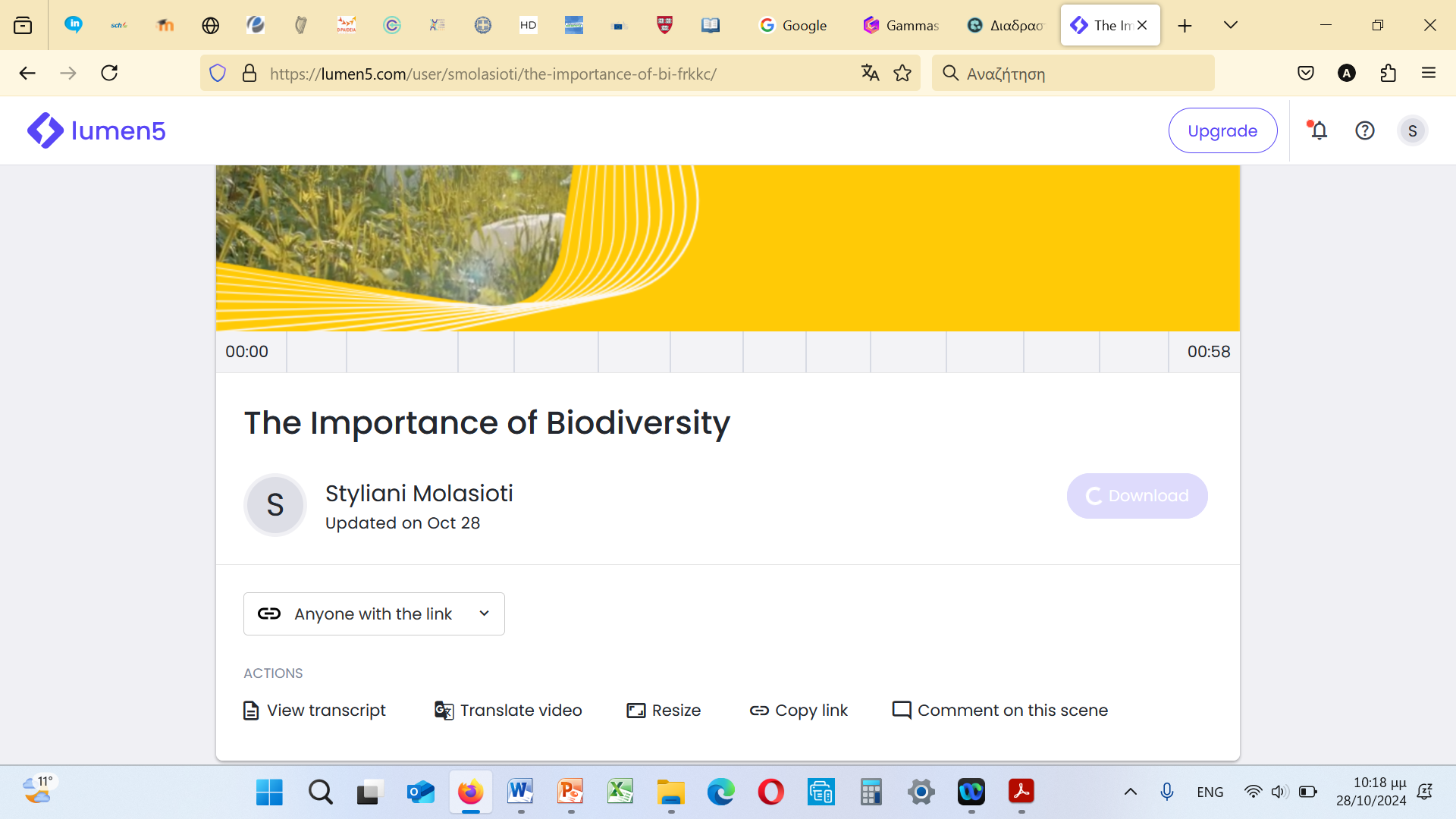